Scale-up of a photocatalytic reactor for the degradation of pesticides at sourceIndira Menezes, Carlos J. Pestana, Bruce Petrie and Linda A. LawtonRobert Gordon University, Sir Ian Wood Building, Garthdee Road AB10 7GJ, United KingdomEmail: i.de-menezes-castro@rgu.ac.ukwww.hydronationscholars.scot
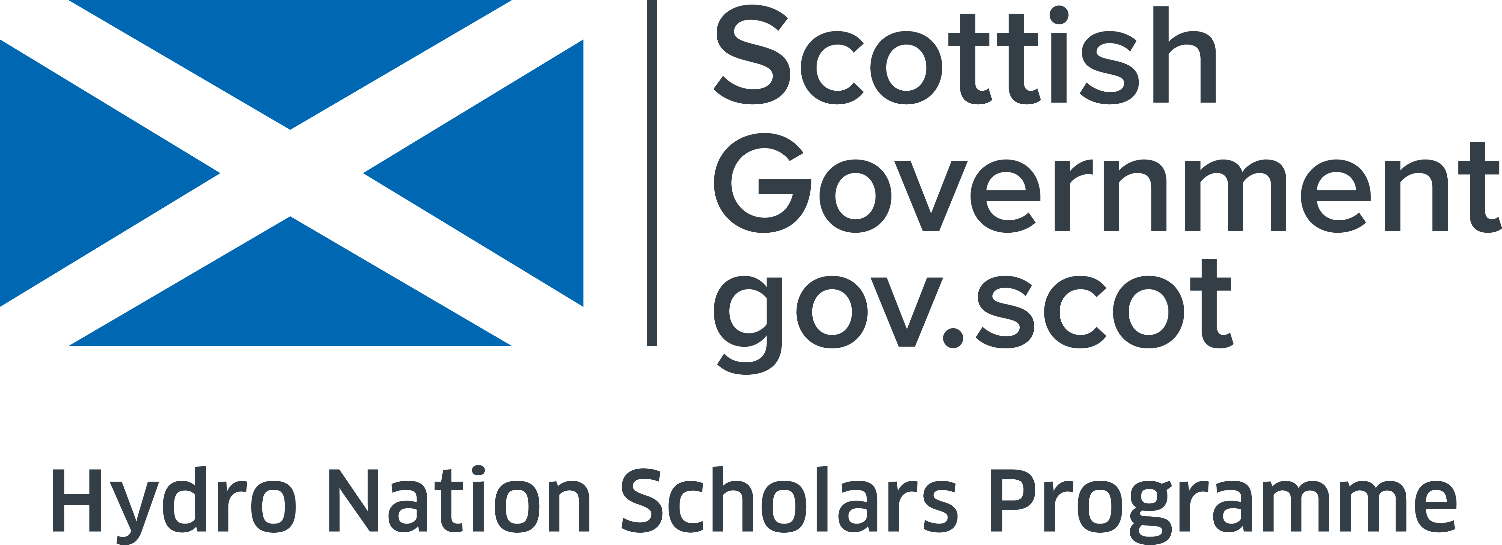 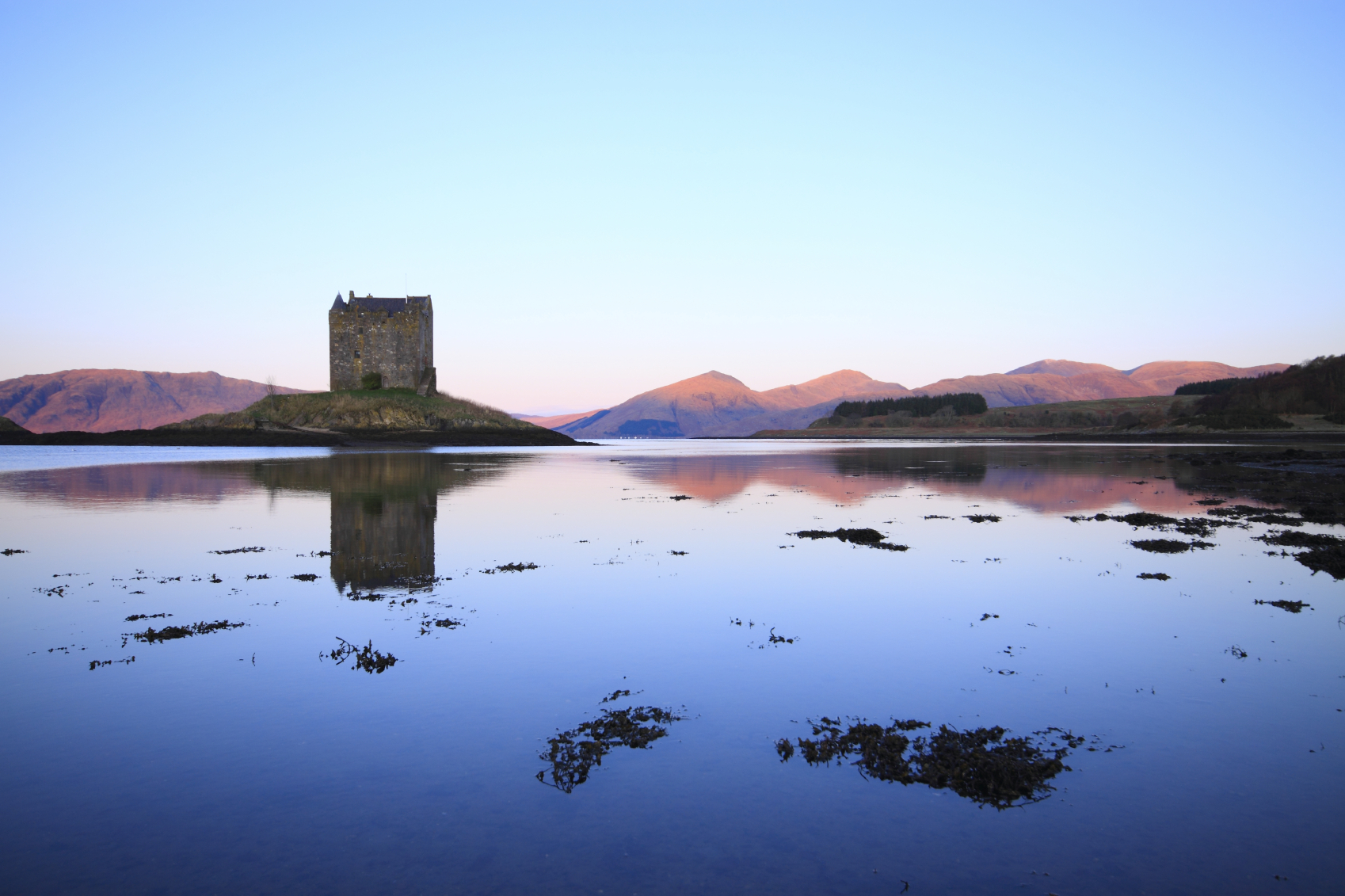 Introduction
Pesticides find their way into natural environments due to rainfall runoff, agricultural activities and incomplete removal by conventional treatments.

Photocatalysis can be applied for the removal of pesticides – a catalyst needs to be illuminated by light of sufficiently high energy which will ultimately produce radicals with high oxidative power.

Graphitic carbon nitride (g-C3N4) coated beads and UV-A light emitting diodes (LEDs) photocatalysis can be used as an economical alternative technology for pesticide removal. 

It is necessary to develop an economical and safe alternative that can be applied at source to remove pesticides prior to the treatment plant or before discharge into the environment.
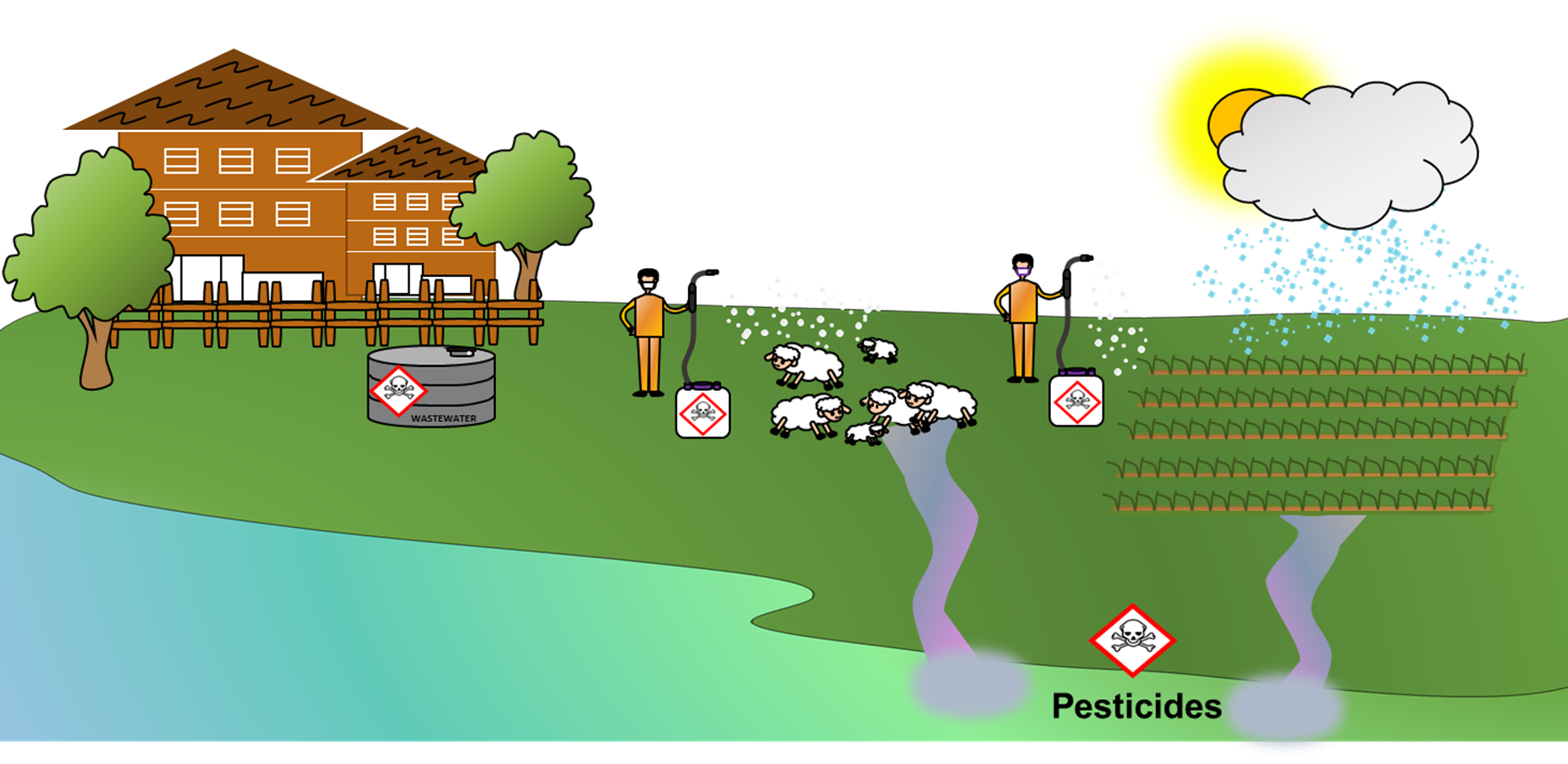 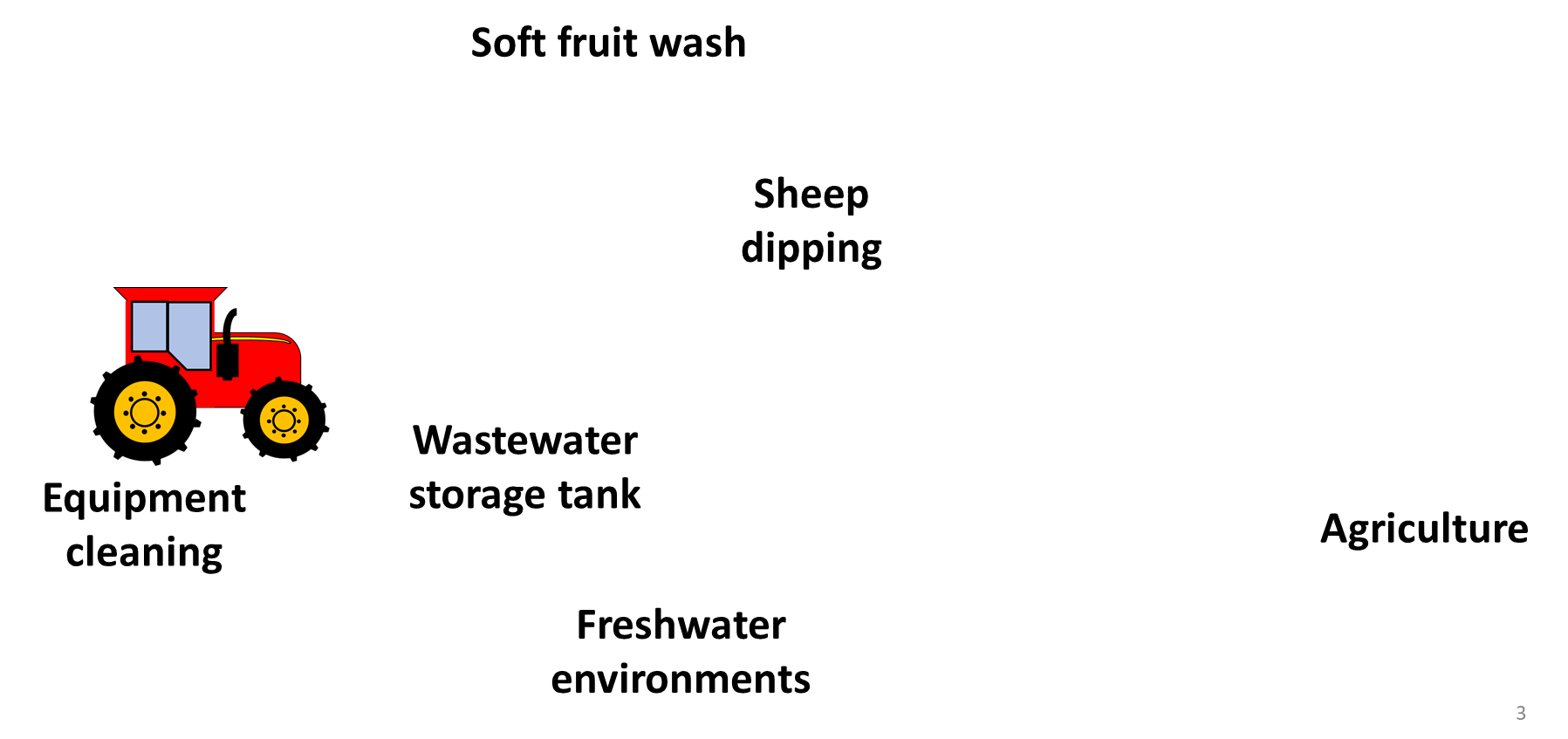 Pesticides in the environment
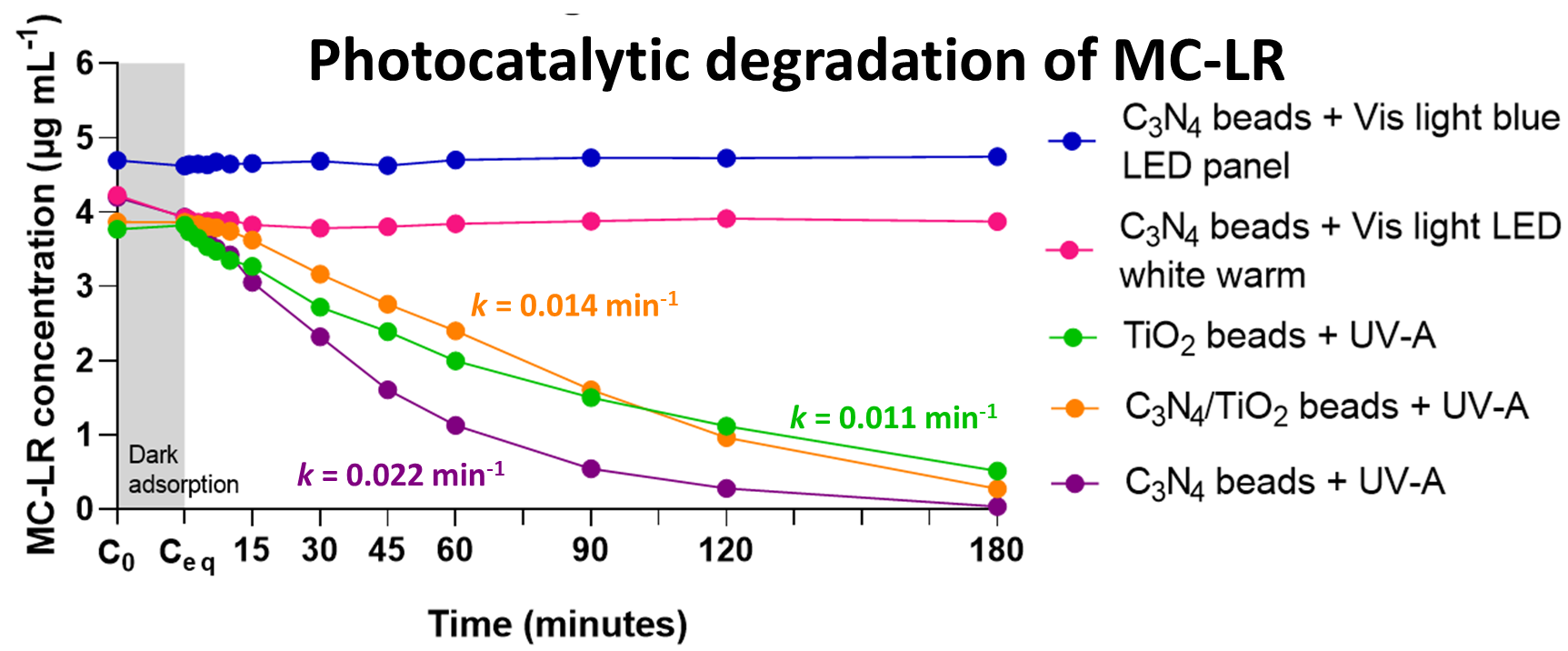 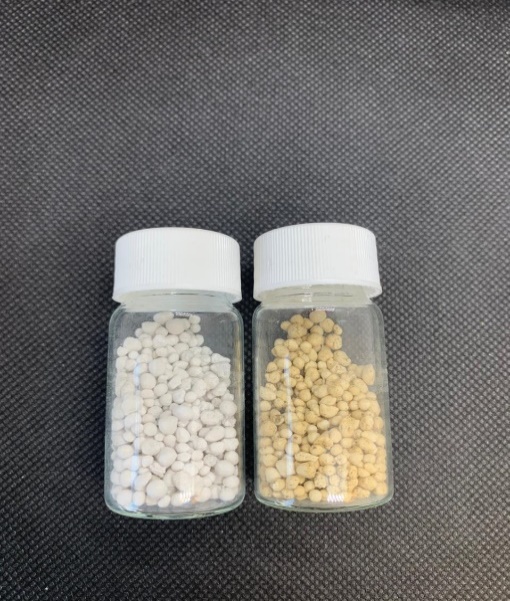 Beads made with recycled glass were coated with different catalyst. TiO2 and g-C3N4 coated beads and different light sources (UV-A and visible light) were evaluated for best photocatalytic performance.
Catalyst and 
light source 
selection
TiO2 and g-C3N4 coated beads
1
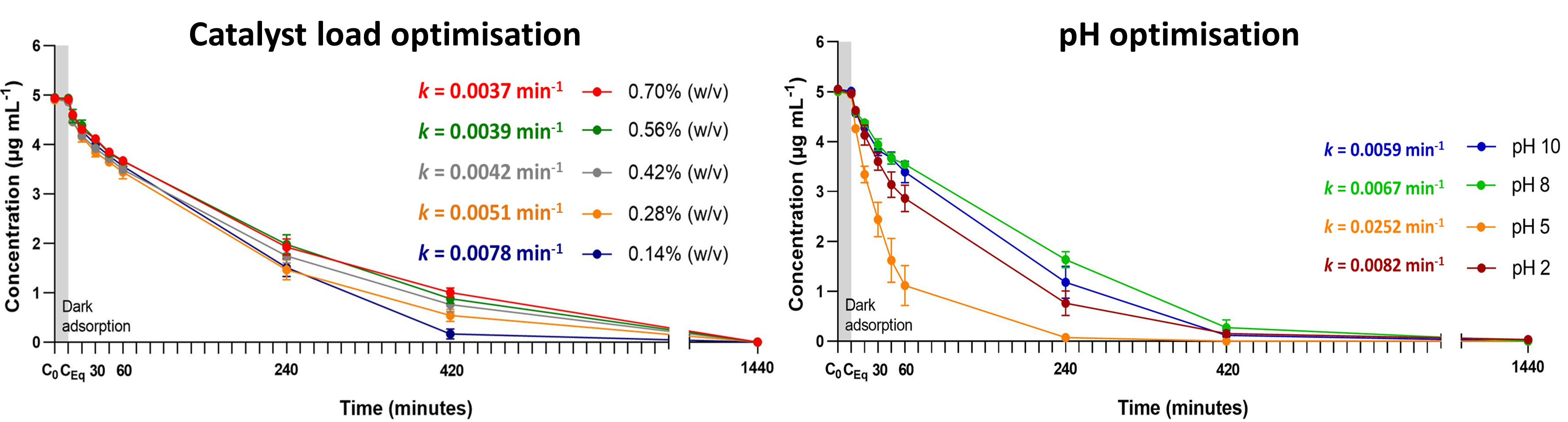 Optimal initial solution pH and catalyst load were determined to better understand the optimal conditions for the photocatalytic system. 
The herbicide diuron was used as a model compound.
Photocatalytic system optimisation
2
Photocatalytic degradation of diuron by  UV-A LEDs and and g-C3N4 coated beads
Bench-scale pesticide degradation
3
Reactor scale-up
Treatment unit implementation
UV-A LEDs and g-C3N4 coated beads were successful on the removal of pesticides. All pesticides tested were completely removed within 48 hours. Degradation products might have contributed to acetamiprid concentration.
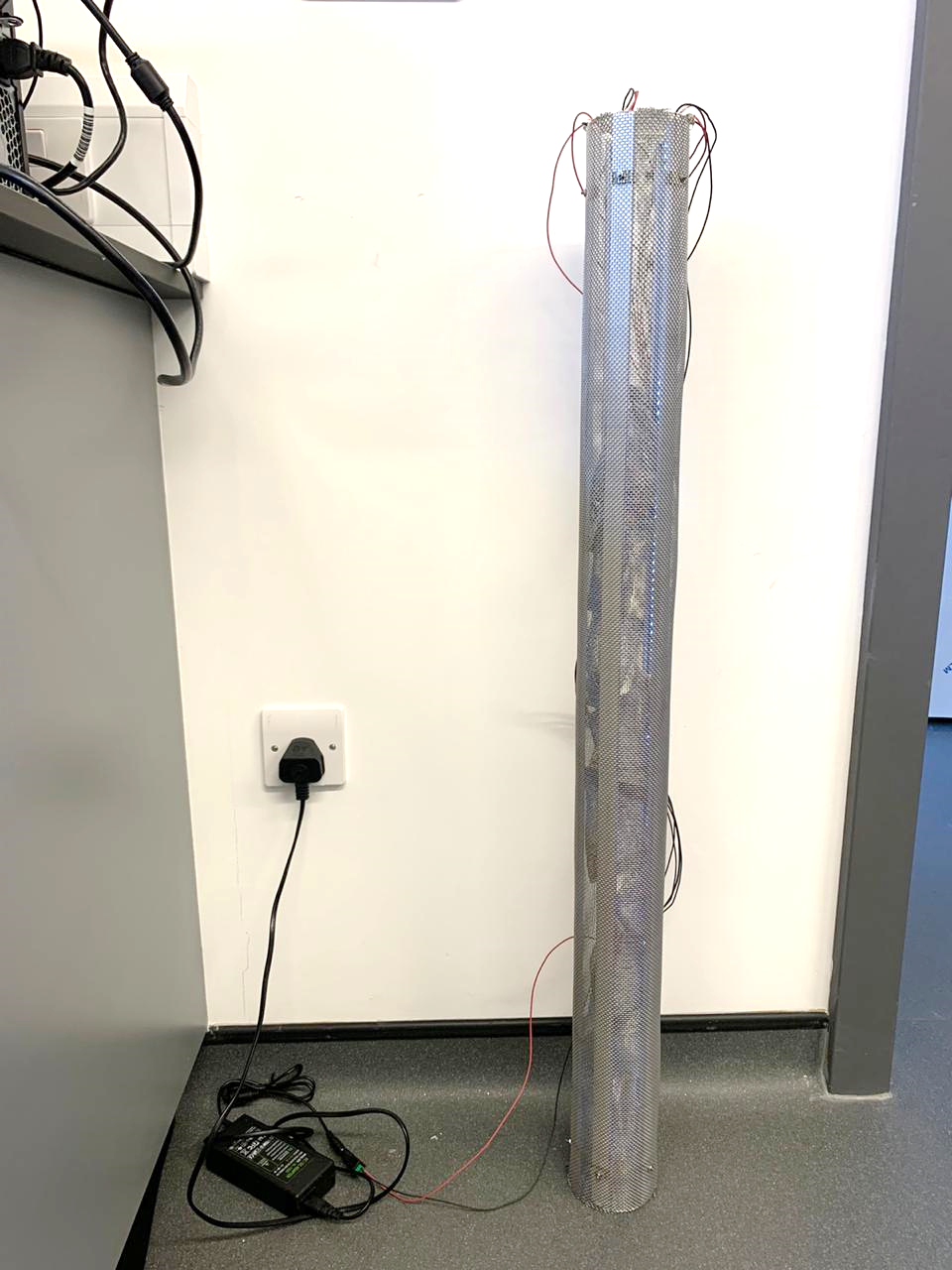 4
5
Future work 
Design, test and optimise prototype reactor incorporating UV-A LEDs and g-C3N4 coated beads

 Deploy and evaluate photocatalytic reactors in selected farms across Scotland 

 Potential application in Scottish salmon farms
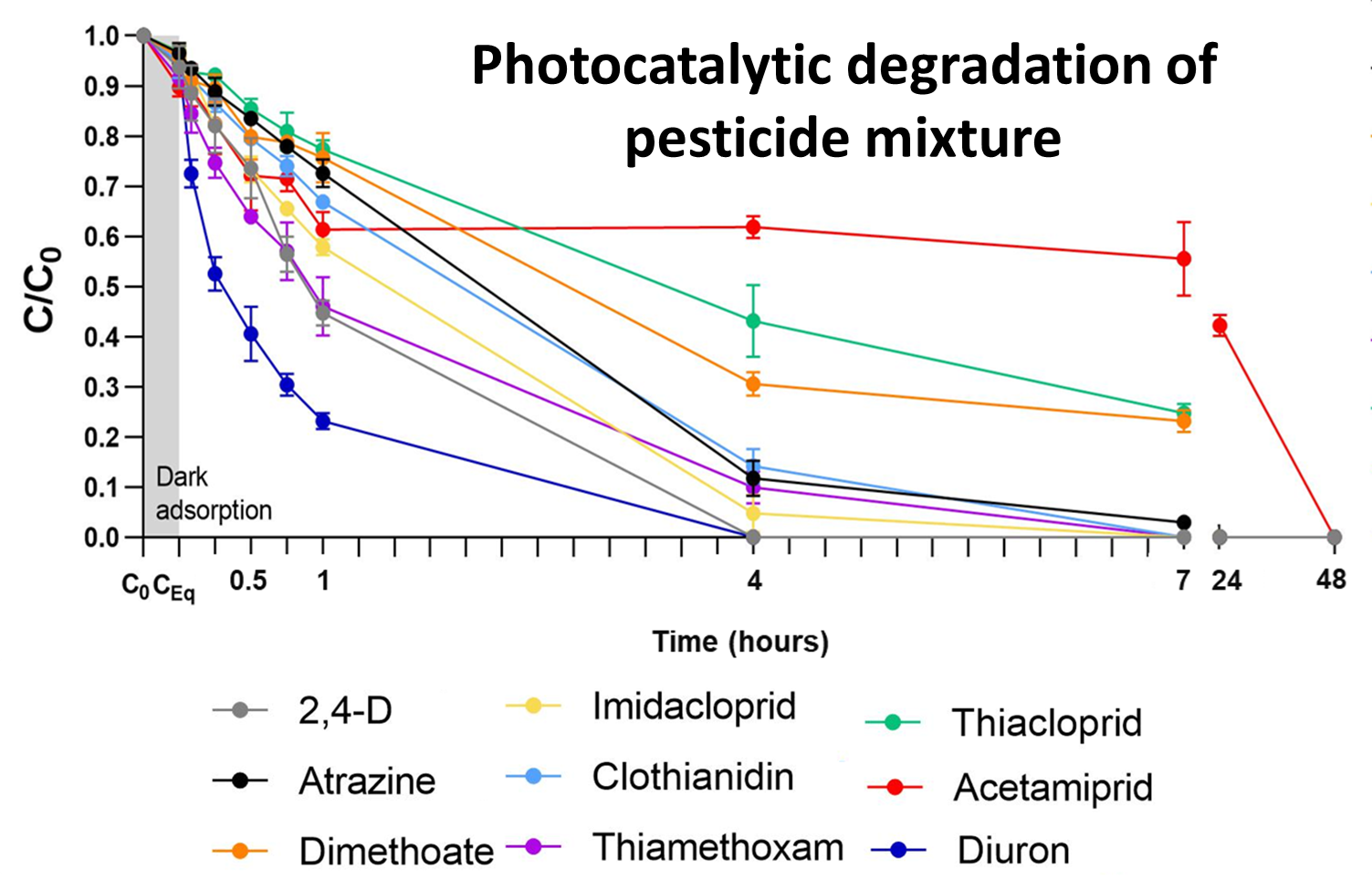 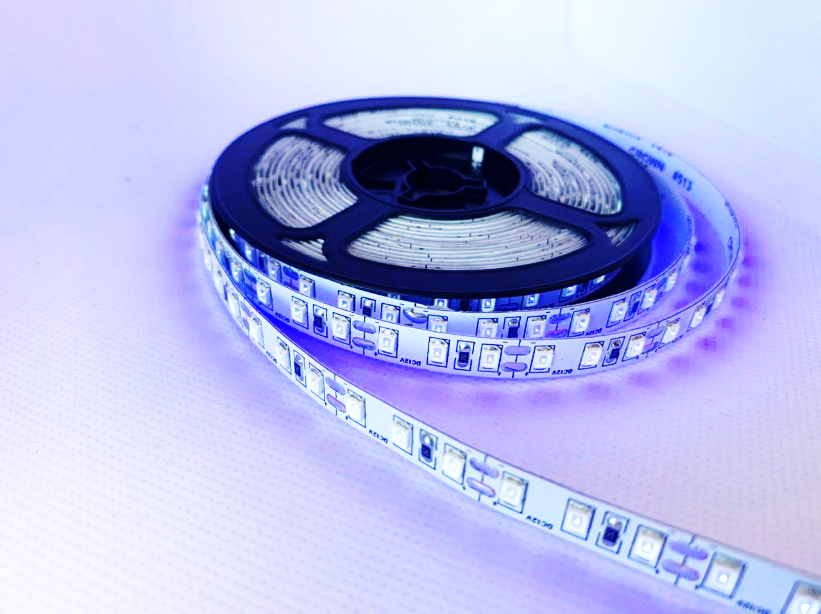 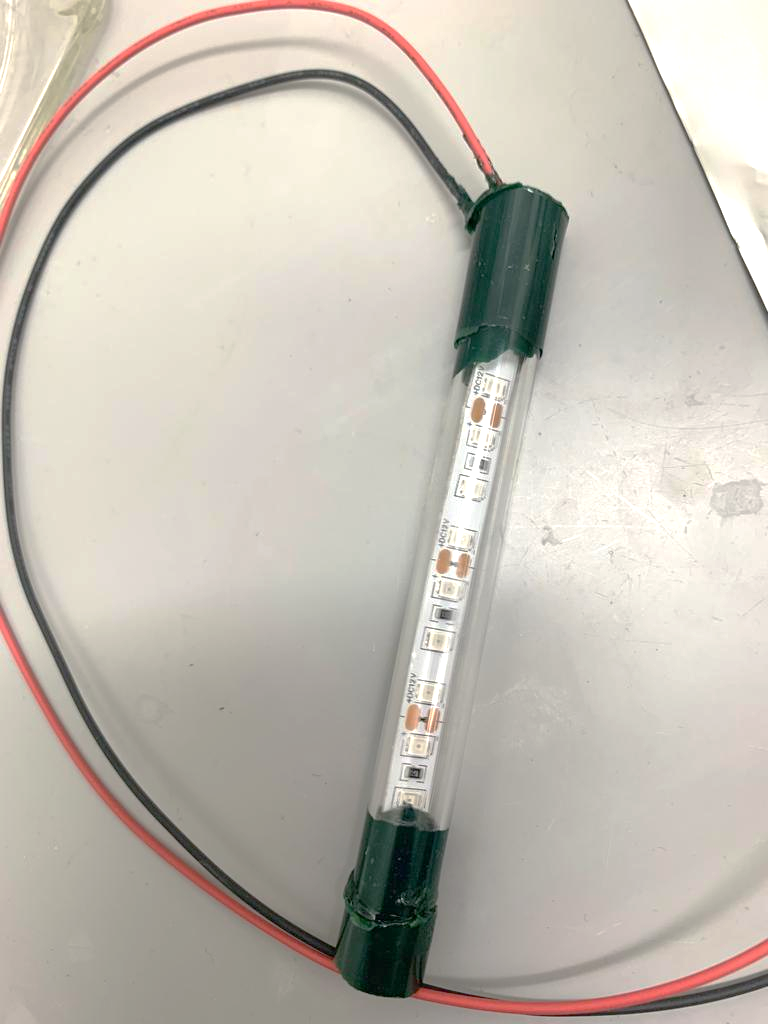 Non-waterproof 
UV-A LED
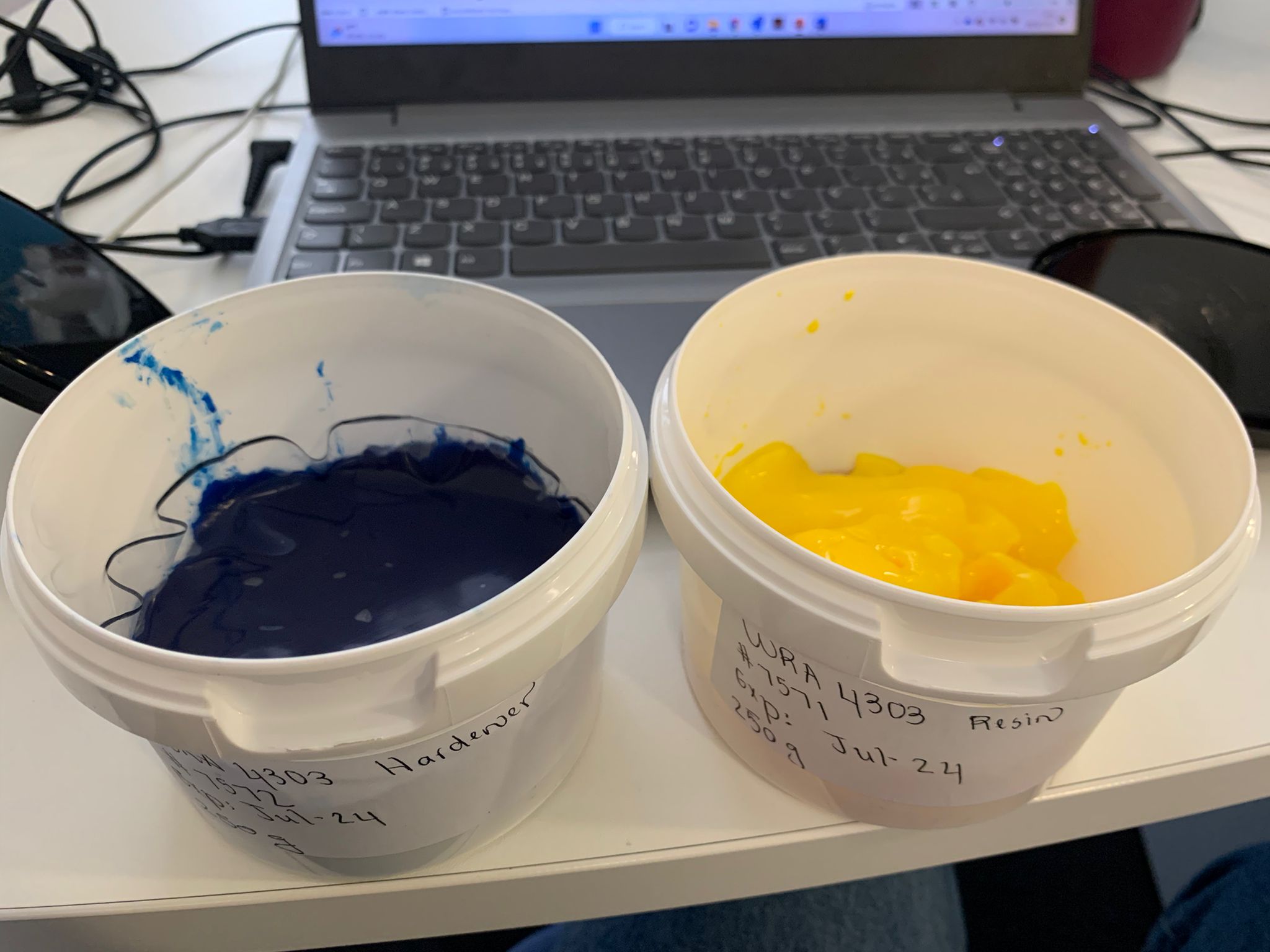 Reactor 
prototype
Waterproof
 LED tubing
Two-part resin
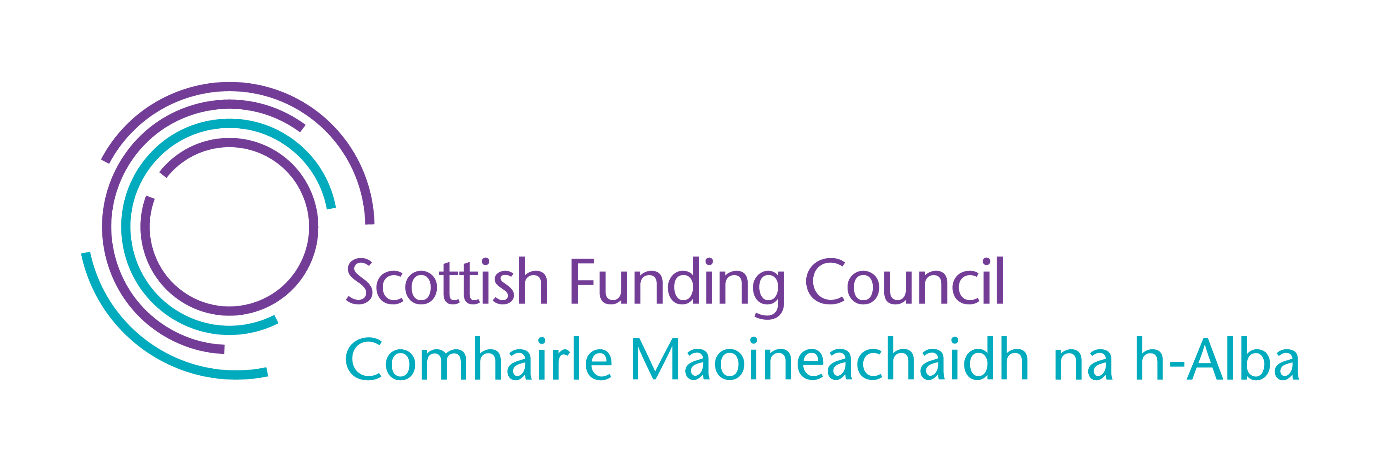 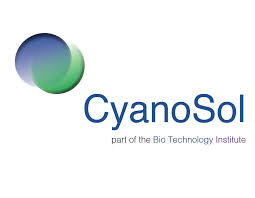 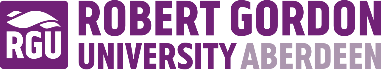